EPSY 5244Survey Data Analysis
Minnesota Student Survey
Population survey of students in grade 5, 8, 9, 11
162,034 students
Optional for schools
Administered every 3 years (2013 most recently)
Three forms of the survey 
	(5th [65 Qs], 8th [104 Qs], 9th/11th [116 Qs])
336 questions on the longer forms
Administered online and in paper form
Minnesota Student Survey - Intro
You can help your community and school learn more about the lives and feelings of young people like you. The questions on this survey cover many areas. Some questions might make you feel uncomfortable. You do not have to answer any question you don’t want to. You can choose not to complete the survey.
Do NOT write your name on this survey. No one will know how you answered these questions. Your answers will be kept private. Thank you for filling out this survey honestly and carefully.
MSS - Topics
Background
School
Out of School Activities
Health
Behavior
MSS Scaling
Measurement Model - CFA
Model fit is indicated by:
 
RMSEA < .05 is Good Fit;   RMSEA < .08 is Adequate Fit
CFI   > .95 is Good Fit;   CFI   > .90 is Adequate Fit
TLI   > .95 is Good Fit;   TLI   > .90 is Adequate Fit
MSS – Commitment to Learning CFA
MODEL FIT INFORMATION

RMSEA (Root Mean Square Error Of Approximation)
          Estimate                     0.081
          90 Percent C.I.              0.080  0.082
          Probability RMSEA <= .05     0.000

CFI/TLI
          CFI                          0.943
          TLI                          0.921
MSS – Commitment to Learning CFA
Commitment to Learning: Race Profiles
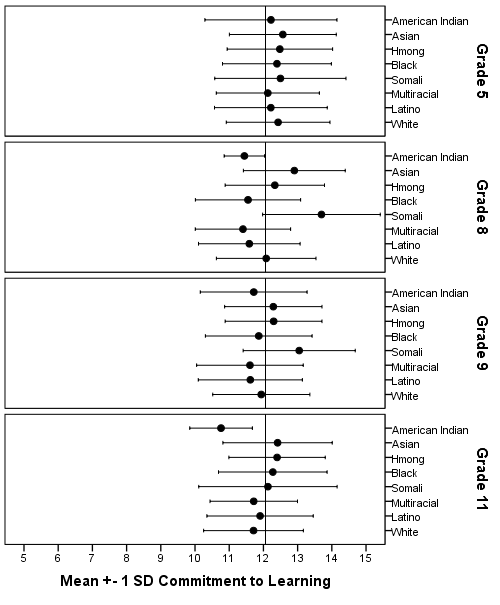 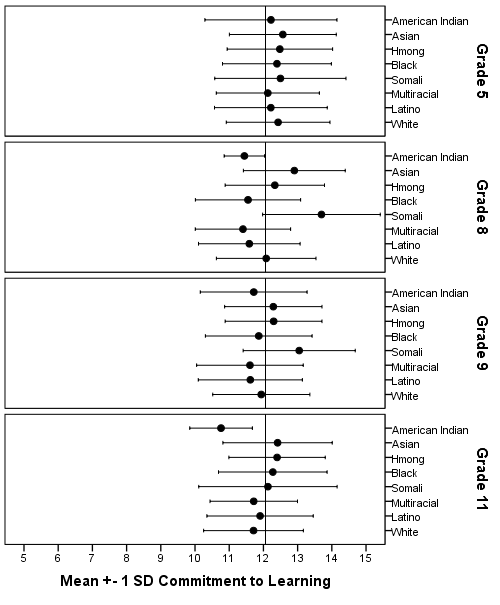 Disparities: Commitment to Learning
8th Grade MCA & CtL Disparities
Disparities in OST Participation v Non-Participation
% Equipped: Social Competence
Equipped & After-School Participation
Equipped and Grades
Does working affect after-school participation?
In one anonymous school district: Not by much.
Of the students in grades 8-11 (the work question was not given to 5th graders), about 31% report to work at least 1 hour a week (of these, 22% work more than 10 hours per week).
Of those working, 77% participate in after-school activities.
Of those not working, 70% participate in after-school activities.
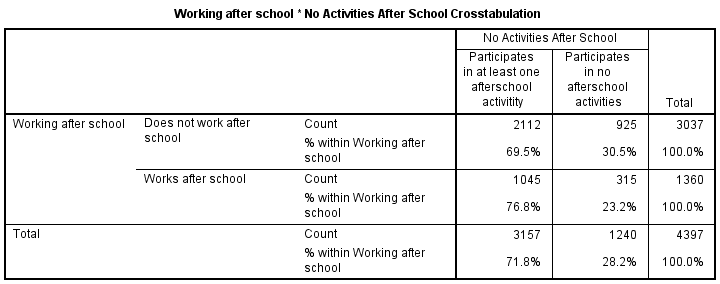 Chi-Square Test of Independence
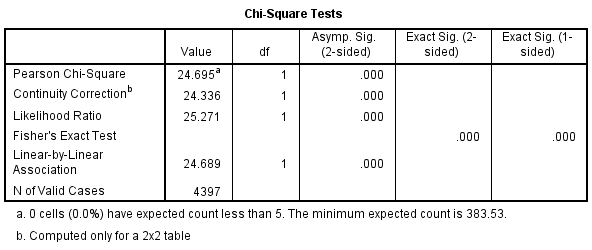 Effect Size – Magnitude of Effect
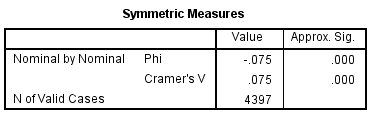